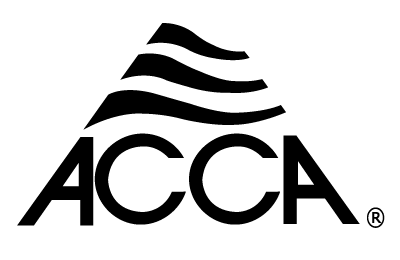 Lesson 1 Friction Chart Primer1.2 Friction Chart
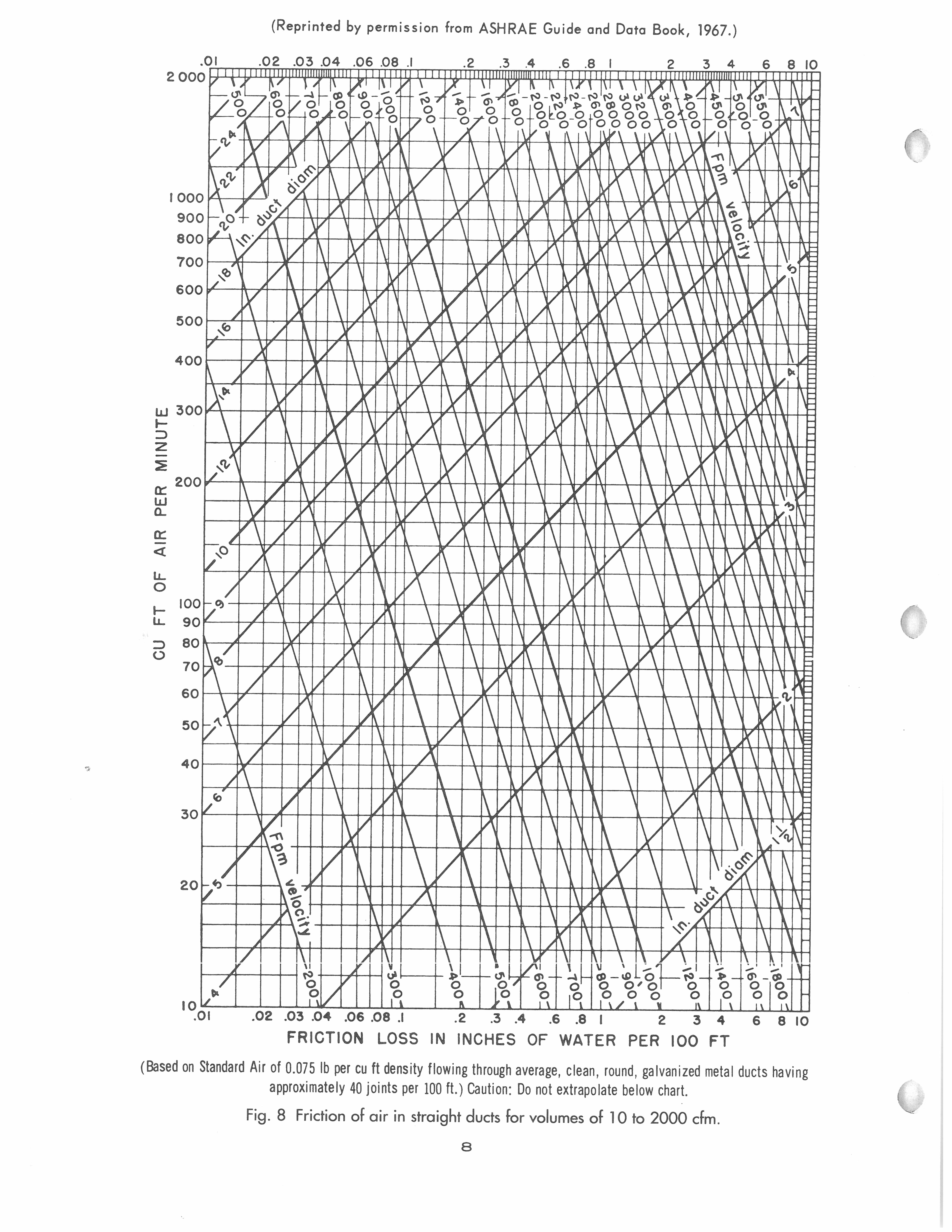 Friction Chart
The Friction Chart is a 
graphic representation
of the friction rate loss
in inches of water column
for each 100 feet of duct.
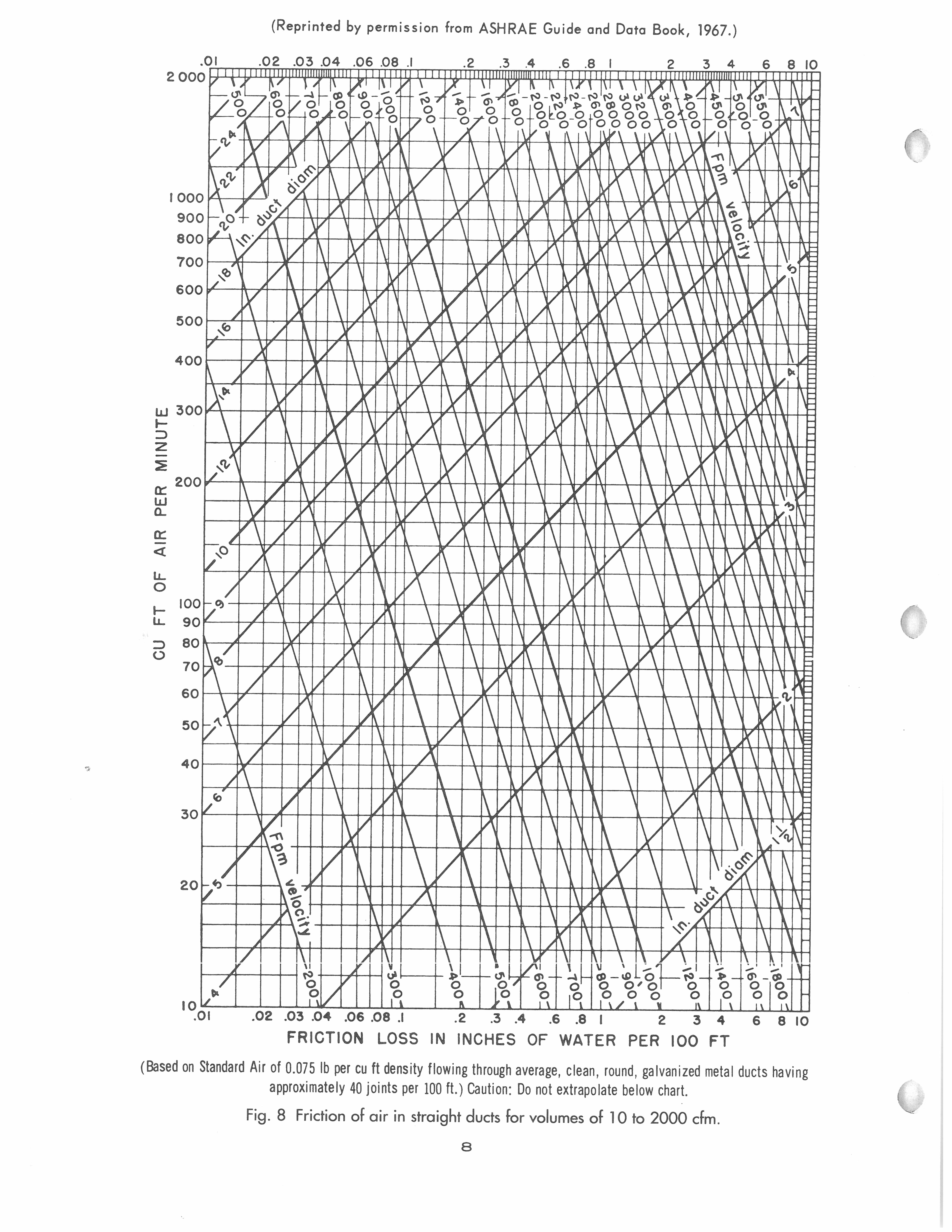 Friction Chart A
Friction of air in straight 
ducts per 100 ft for air volumes from 10 to 2,000 CFM


Note: Standard Air of 0.075 lb per cu ft flowing through average, clean, round, galvanized metal ducts having approximately 40 joints per 100 ft.
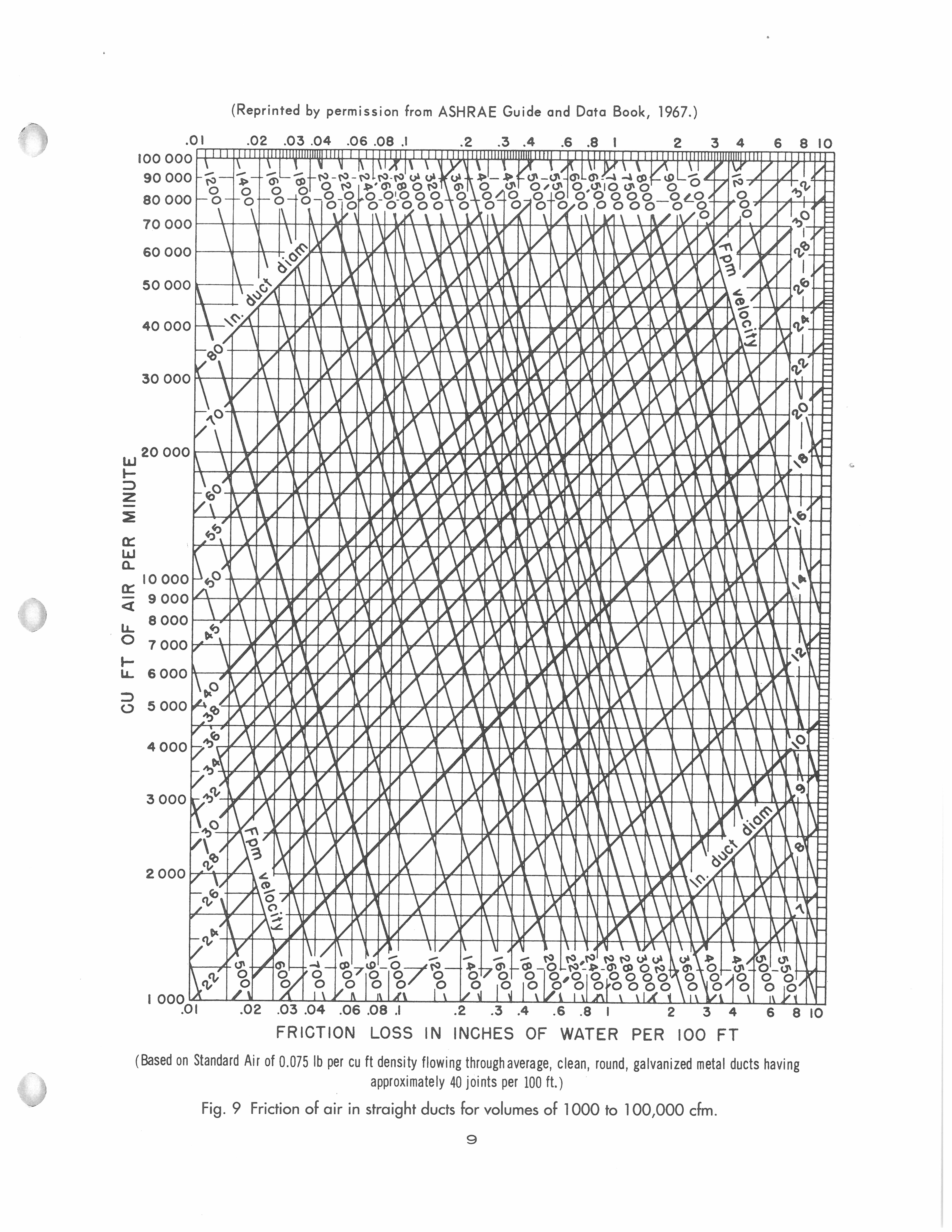 Friction Chart B
Friction of air in straight 
ducts per 100 ft for air volumes from1,000 to 100,000 CFM


Note: Standard Air of 0.075 lb per cu ft flowing through average, clean, round, galvanized metal ducts having approximately 40 joints per 100 ft.
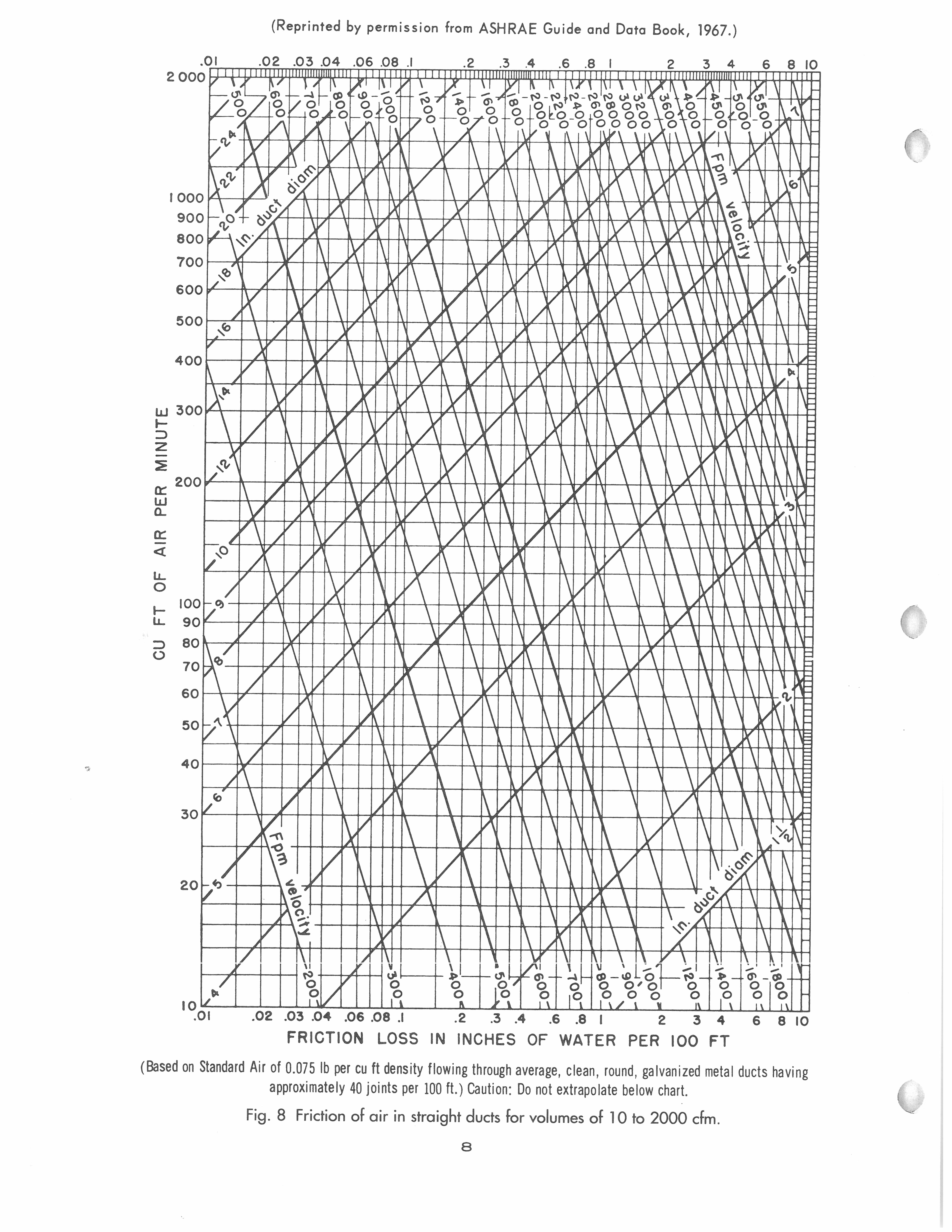 Friction Chart
Knowing any two values 
on the Friction Chart 
allows you to find the 
others.  Values on the 
chart are:
CFM of air
Friction loss per 100ft
FPM velocity of air
Duct diameter (inches)
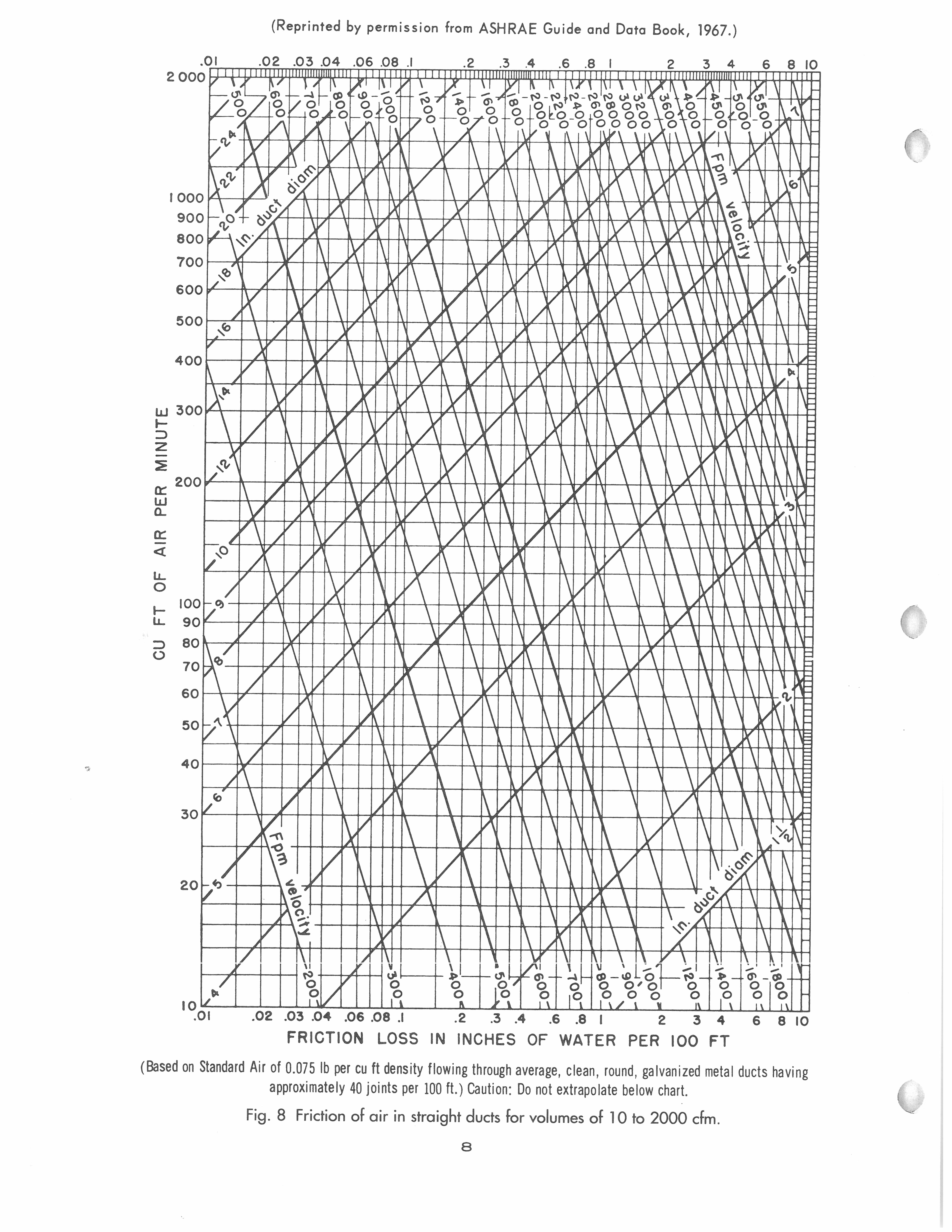 Friction Chart A
Friction of air in straight 
ducts per 100 ft for air volumes of 10 to 2000 CFM


Note: Standard Air of 0.075 lb per cu ft flowing through average, clean, round, galvanized metal ducts having approximately 40 joints per 100 ft.
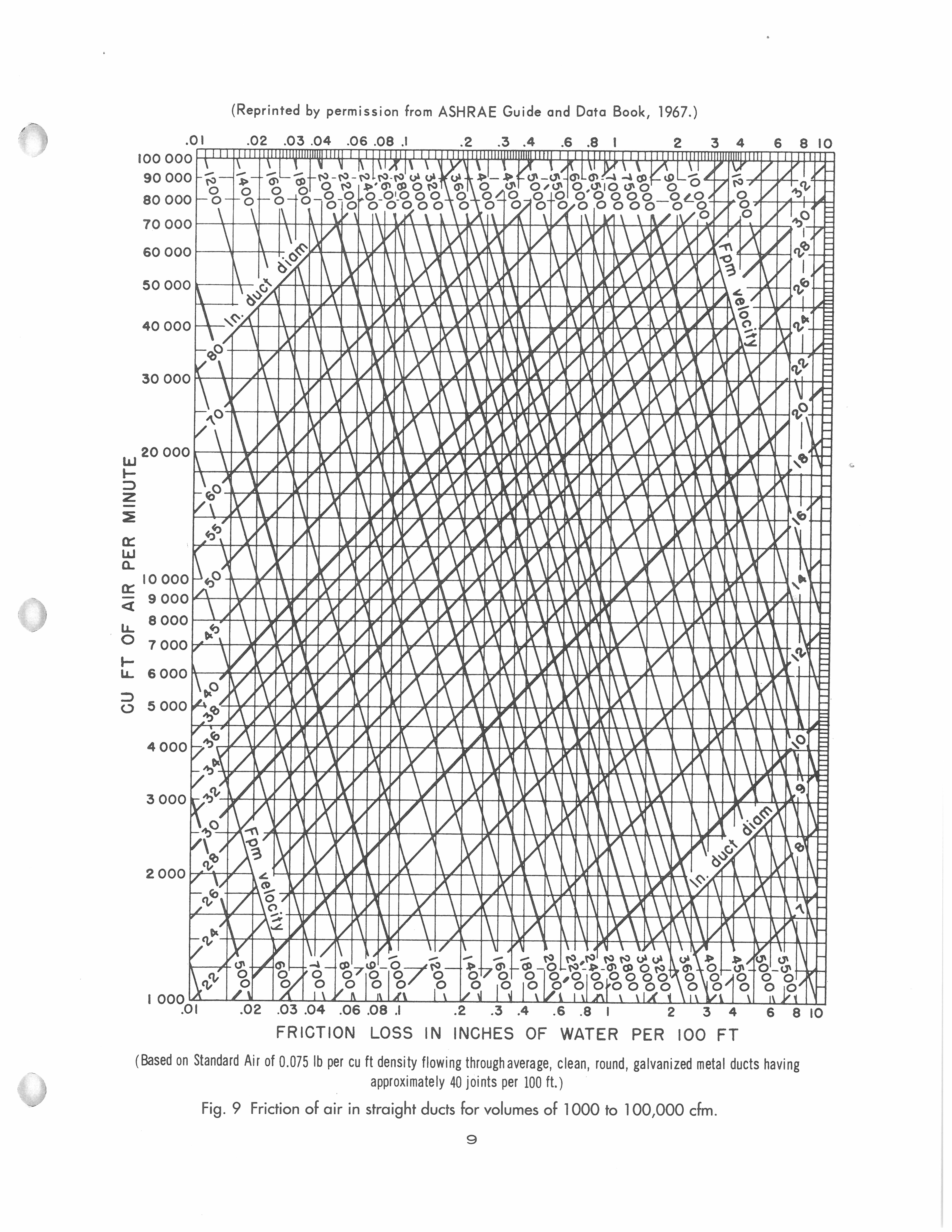 Friction Chart B
Friction of air in straight 
ducts per 100 ft for air volumes of 1,000 to 100,000 CFM


Note: Standard Air of 0.075 lb per cu ft flowing through average, clean, round, galvanized metal ducts having approximately 40 joints per 100 ft.
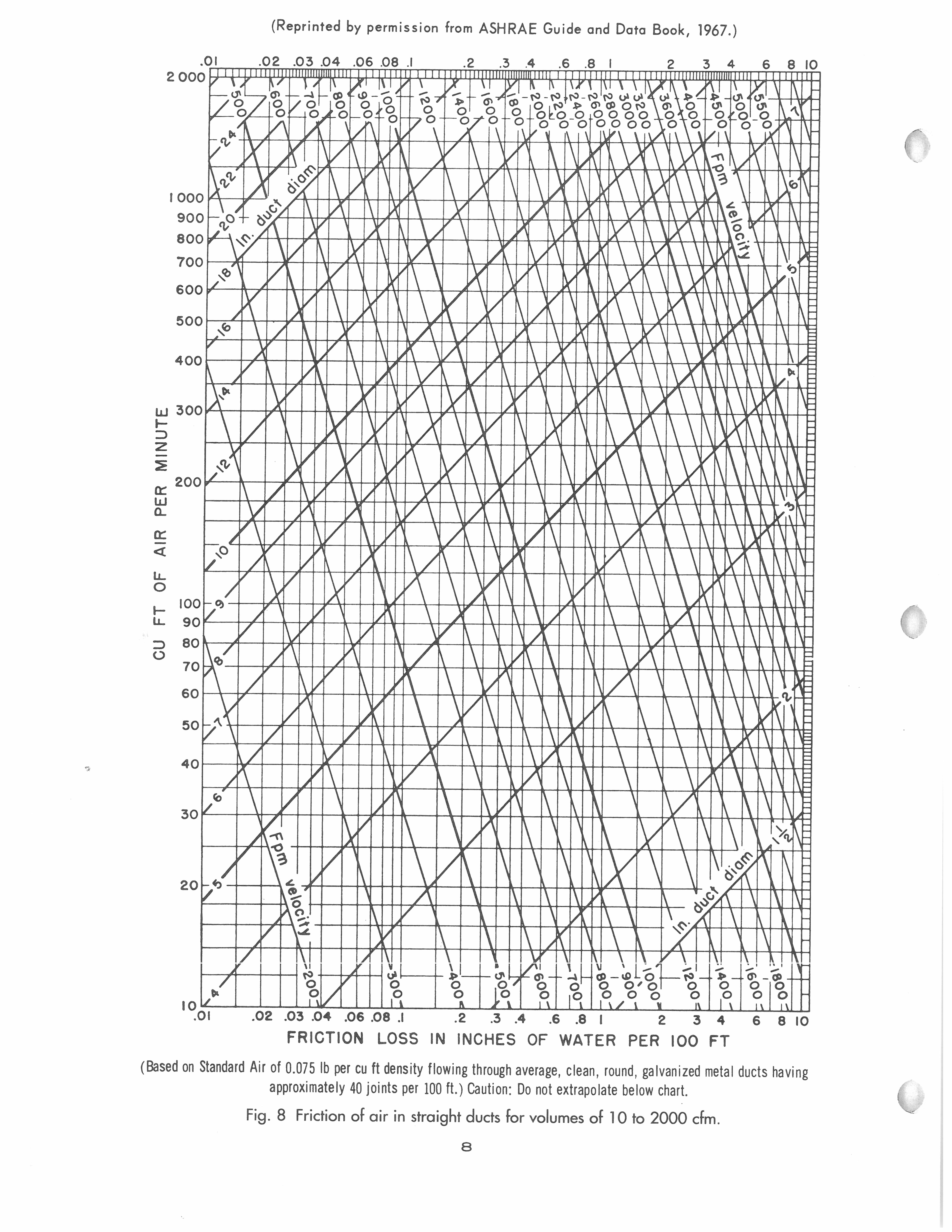 Friction Chart A
Friction Loss in inches 
of water column per 
100 ft (.01 to 10)
is on the bottom and 
top of The chart
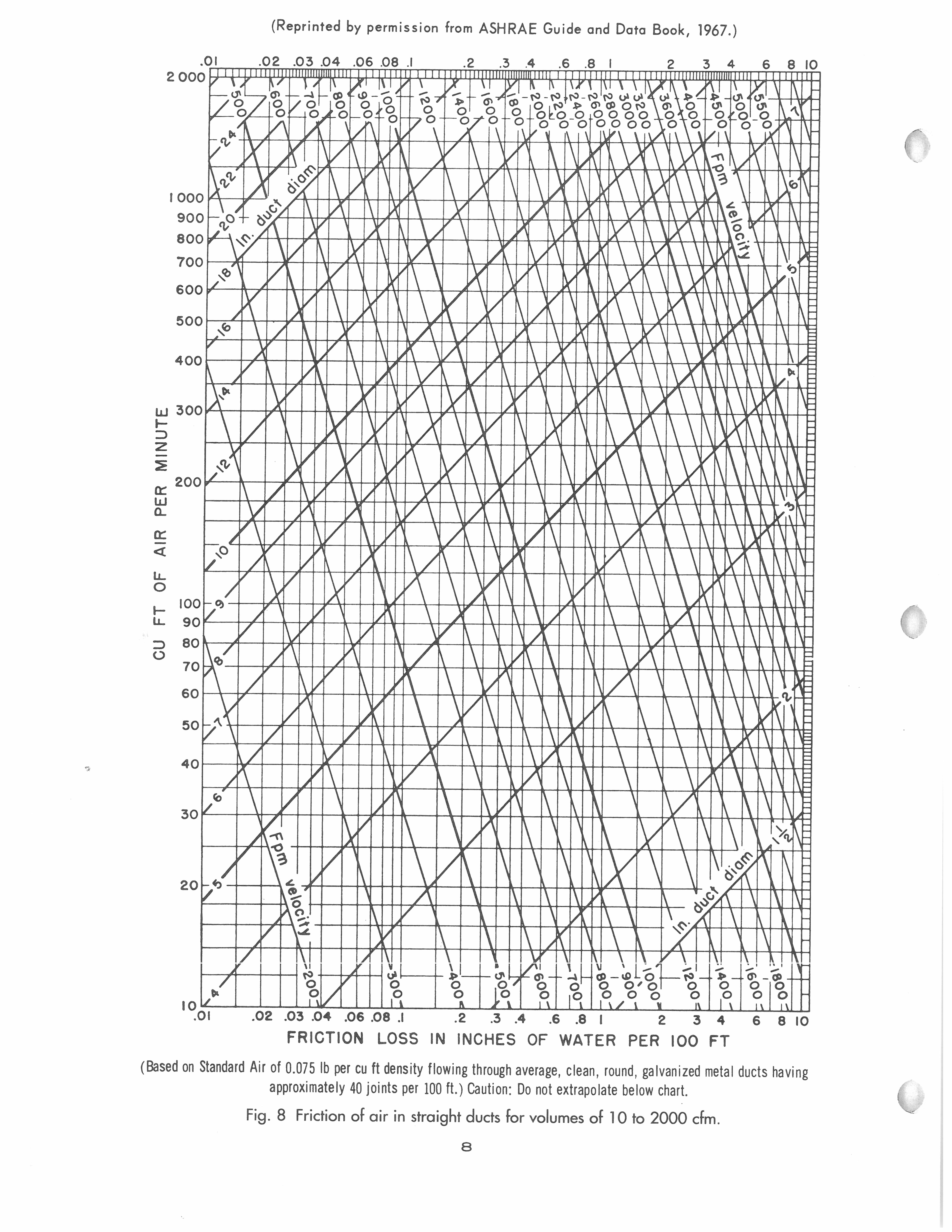 Friction Chart A
Cubic feet of air per 
minute is on the left 
side of The chart
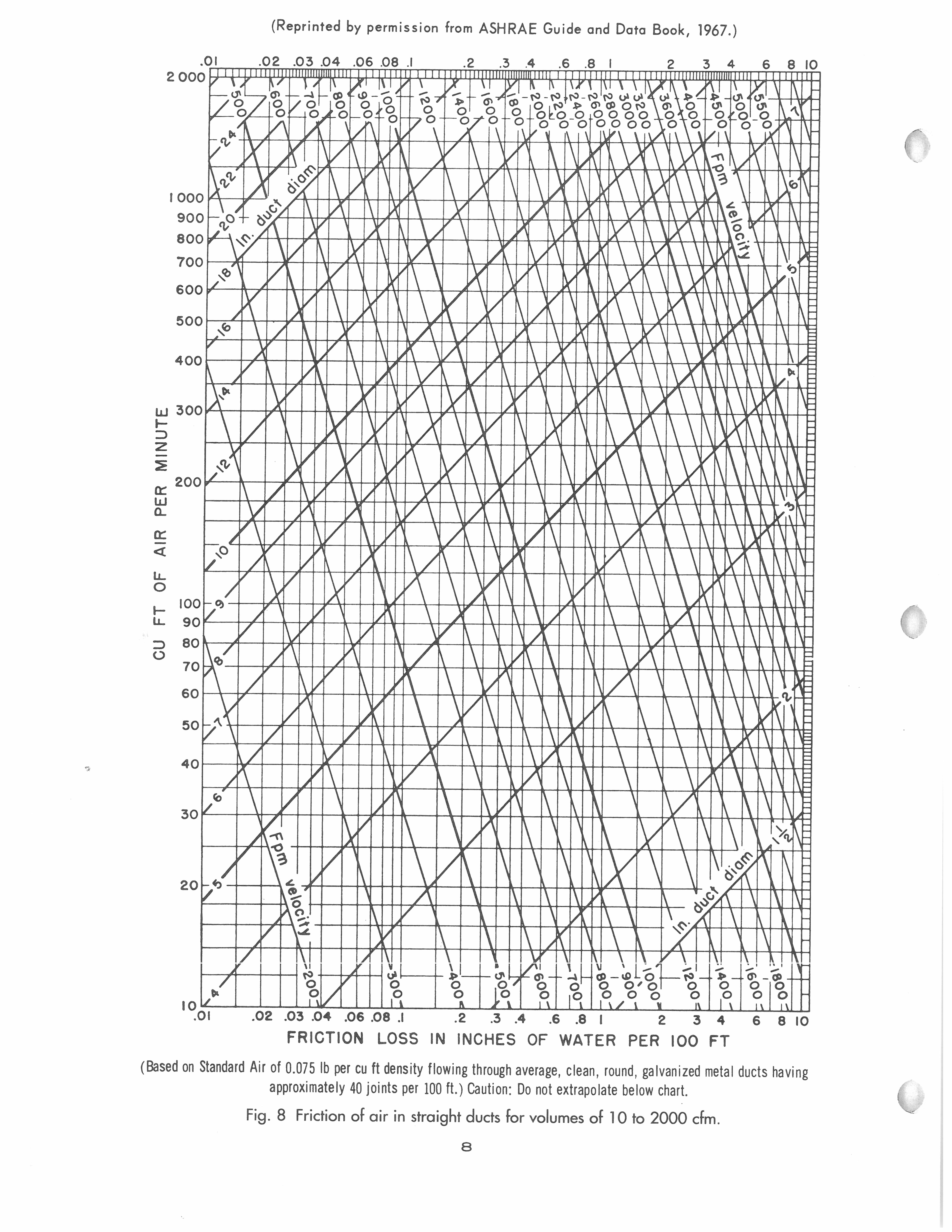 Friction Chart A
Velocity in feet of air 
per minute is shown
by angled vertical lines 
On the chart 
(200-over 5,500 fpm on 
this chart)
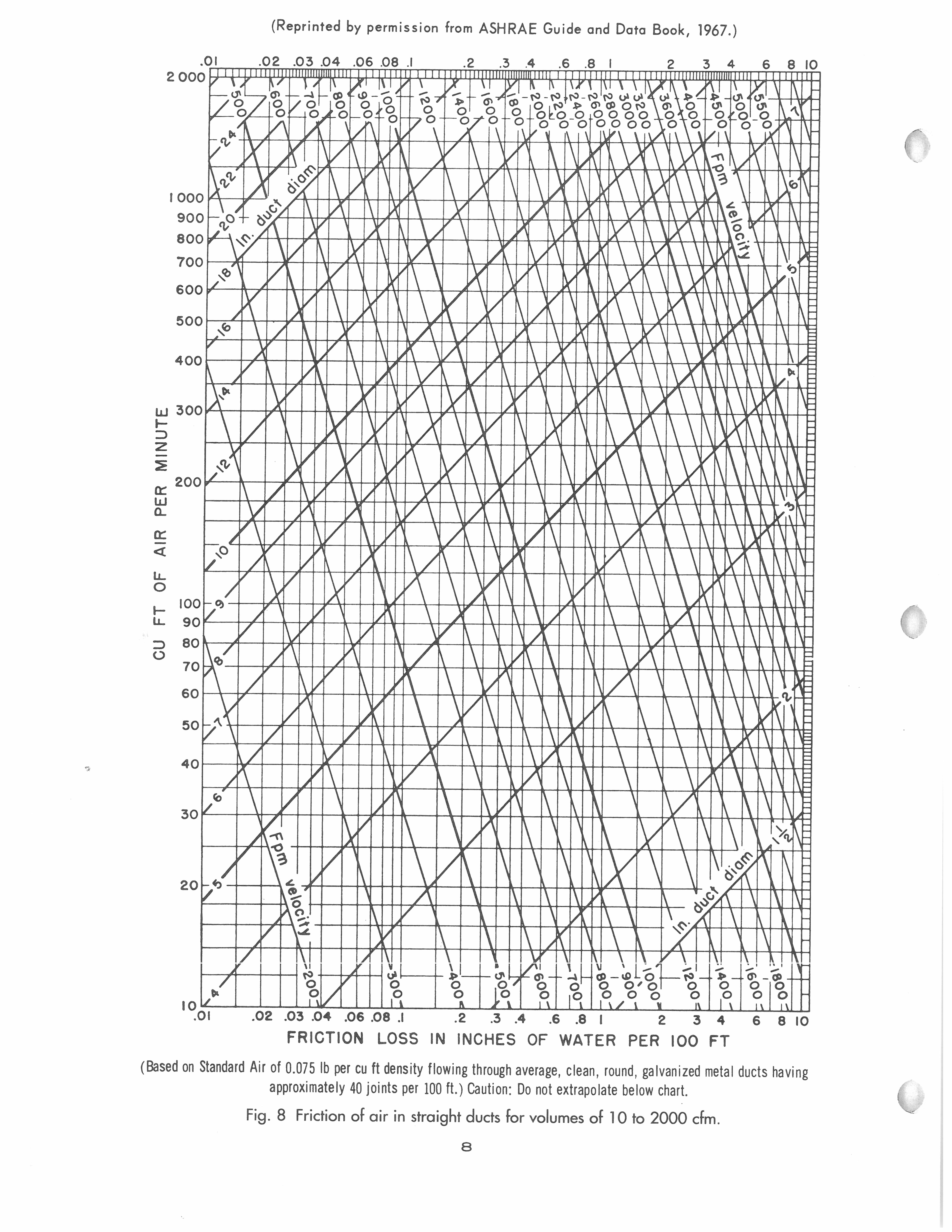 Friction Chart A
Duct diameter in inches
(1.5”-28” on this chart)
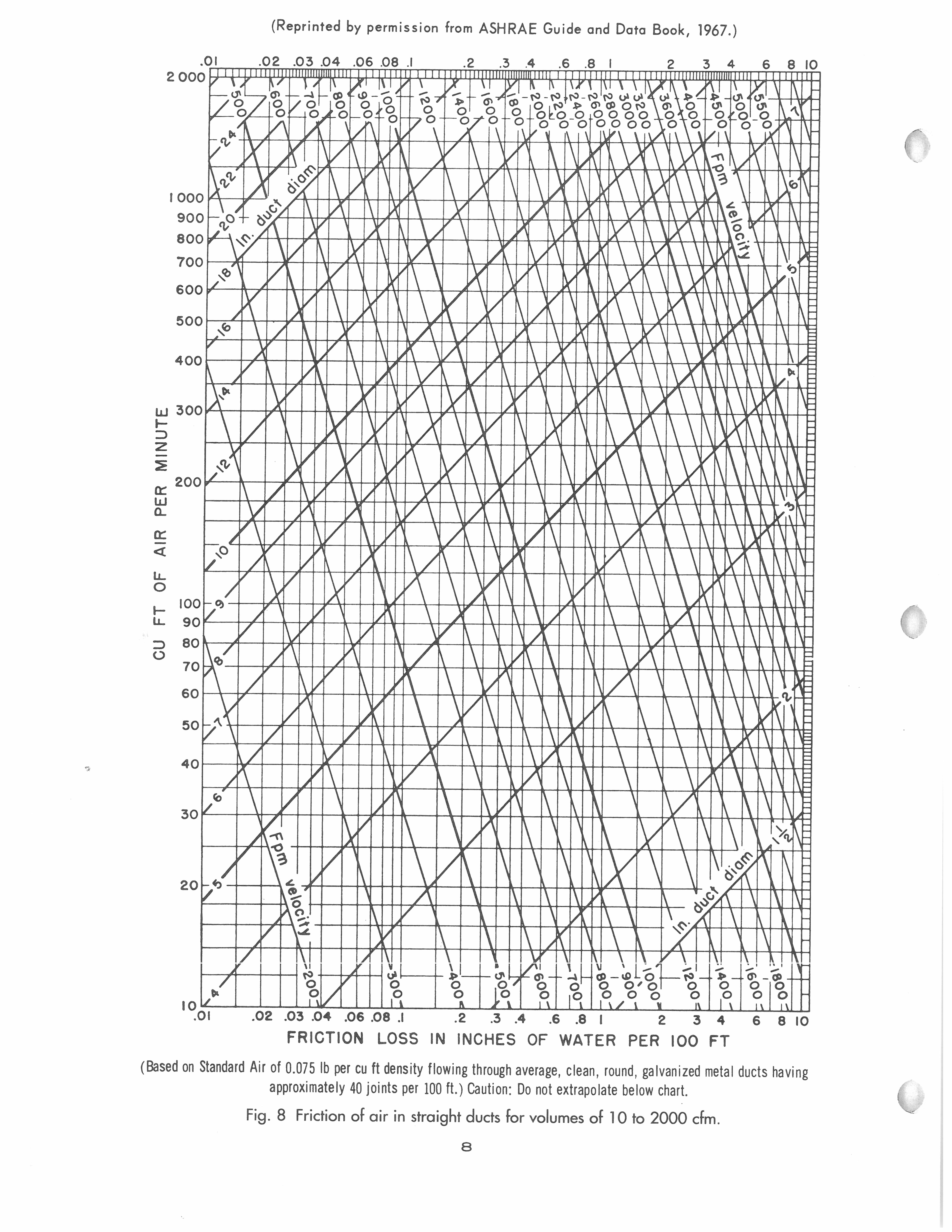 Friction Chart A
Duct diameter in inches
(between 1.5”-28” on 
this chart)
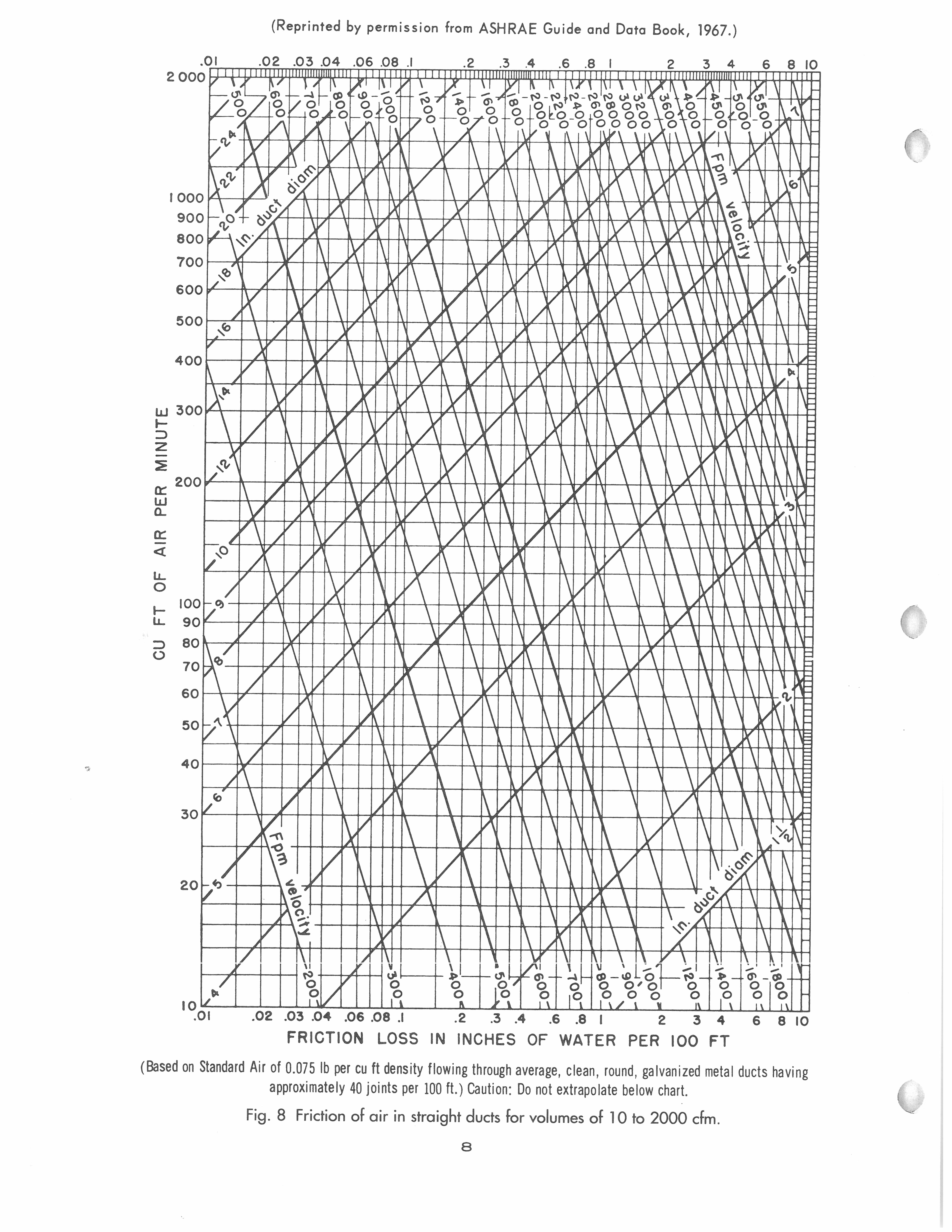 Friction Chart A
Values between the lines
may be interpolated.  

For example 13” duct 
would be between 12” 
and 14” (shown as a 
green line)
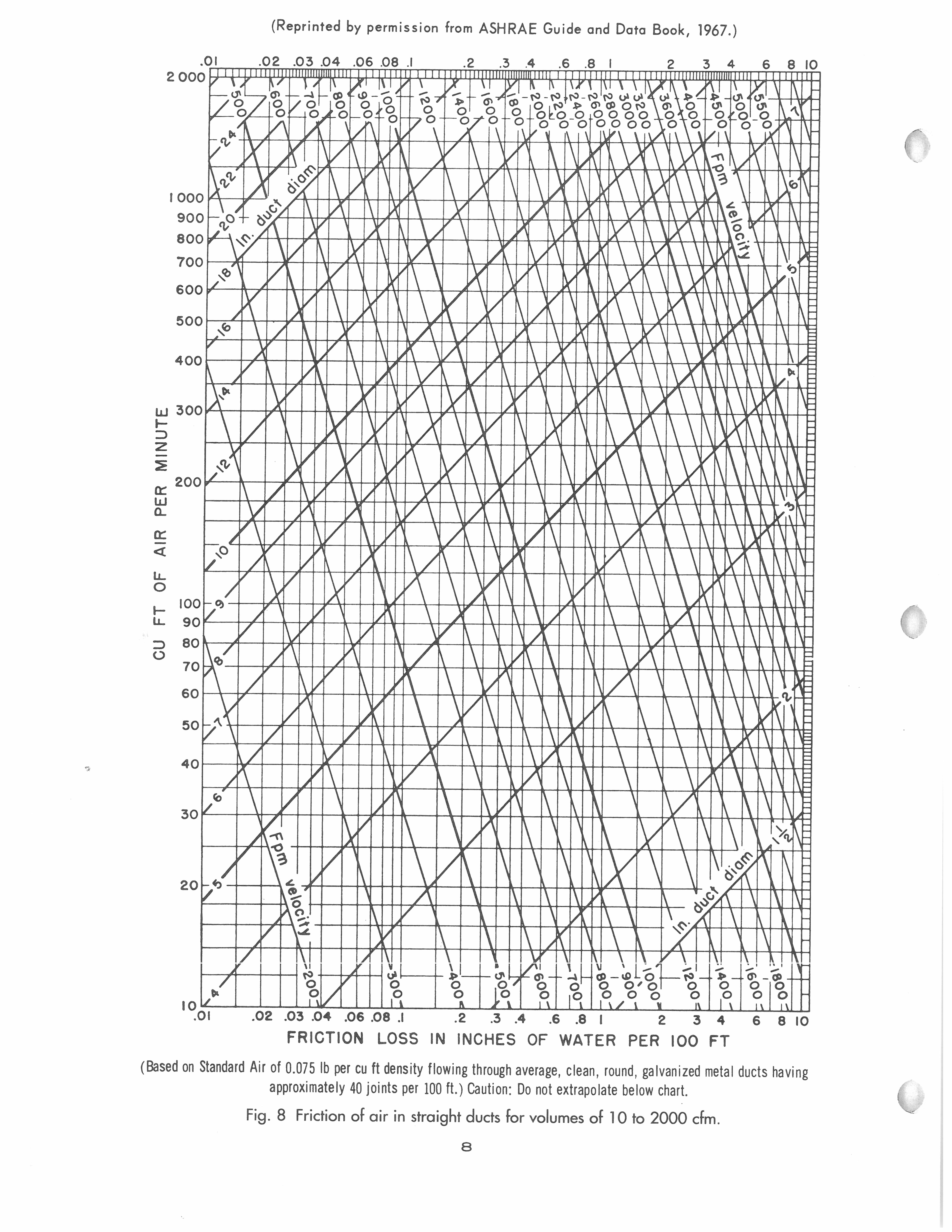 Friction Chart A
Find the duct diameter
needed in order to 
provide 600 CFM of 
Airflow at 0.2” of SP
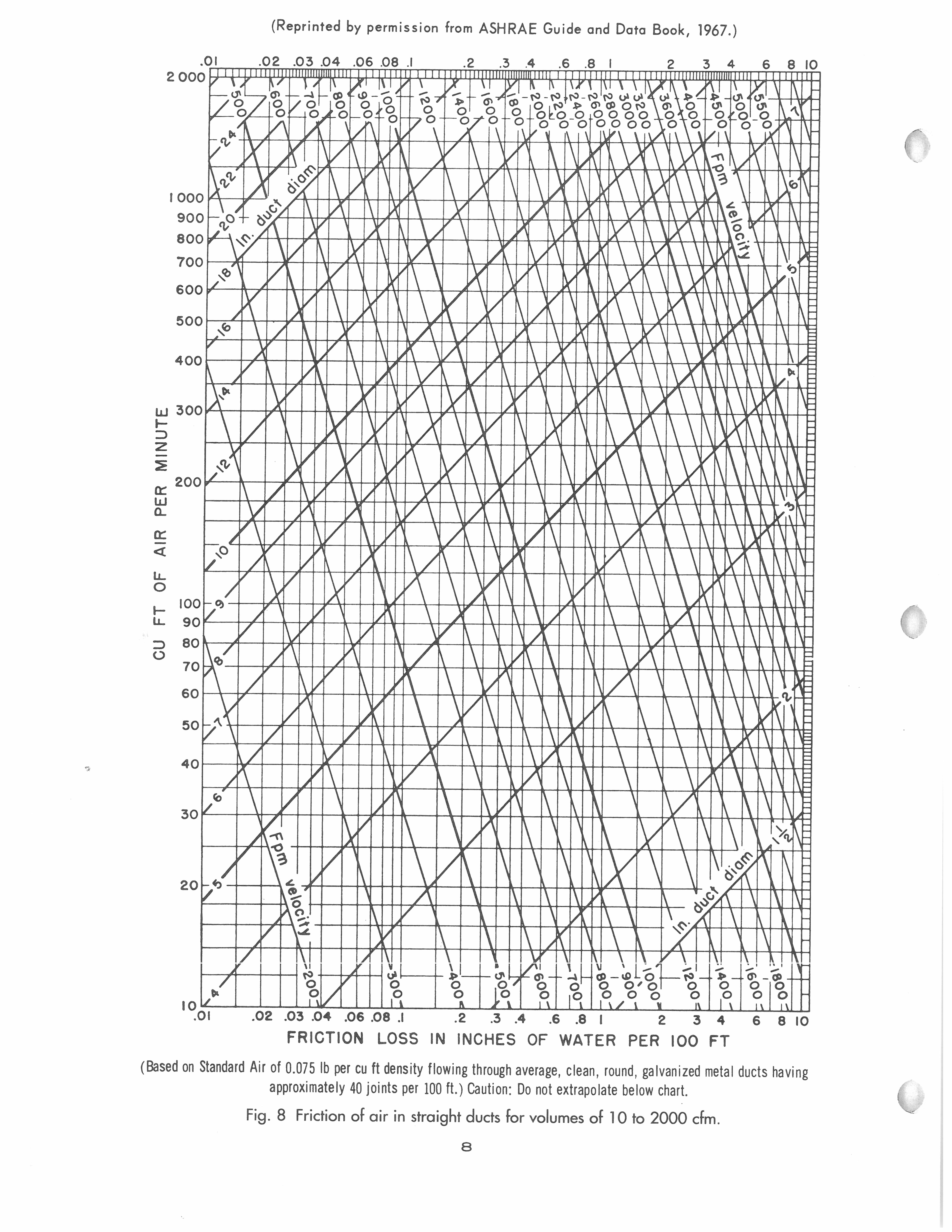 Friction Chart A
Find the duct diameter
needed in order to 
provide 600 CFM of 
Airflow at 0.2” of SP

Step 1: 600 CFM line
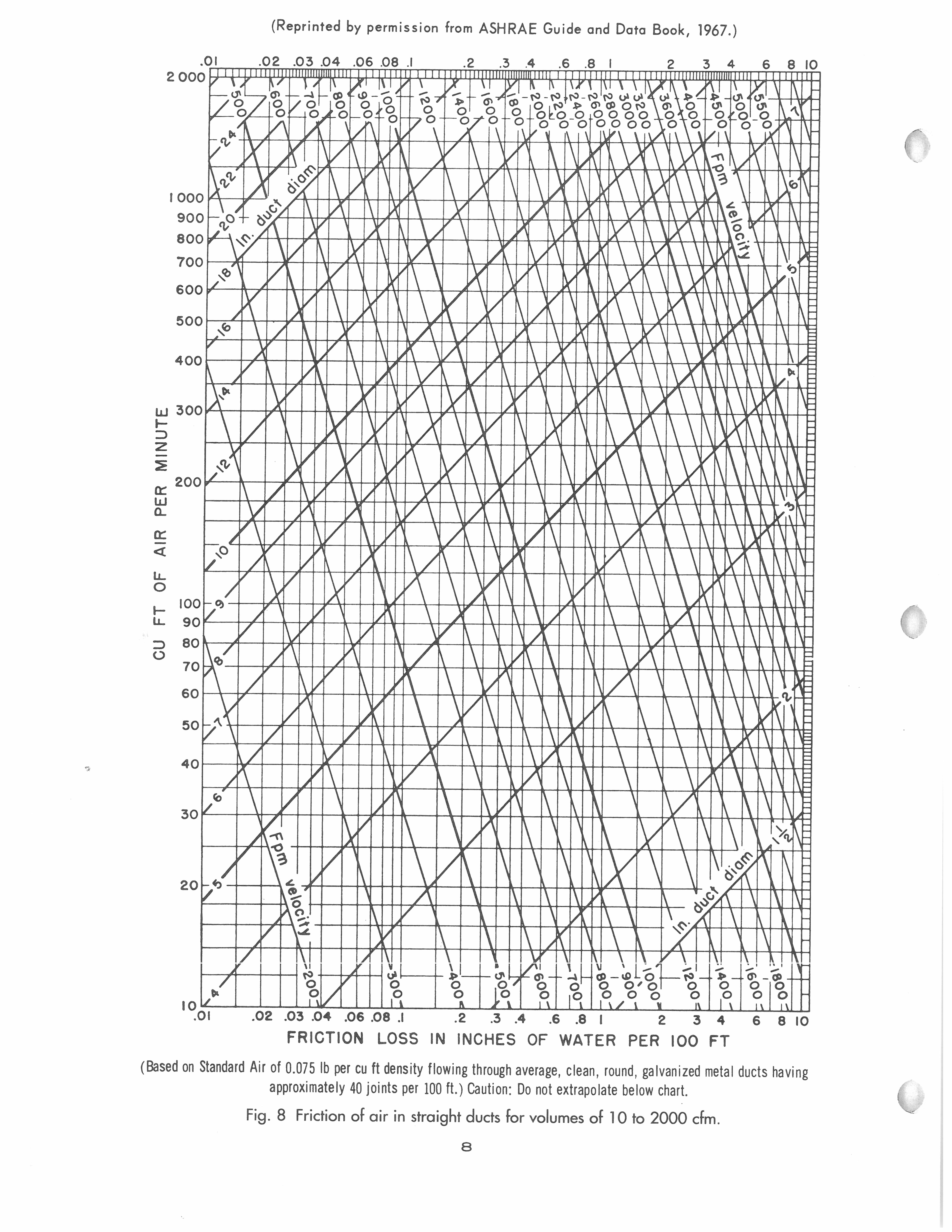 Friction Chart A
Find the duct diameter
needed in order to 
provide 600 CFM of 
Airflow at 0.2” of SP

Step 1: 600 CFM line
Step 2: 0.2” SP line
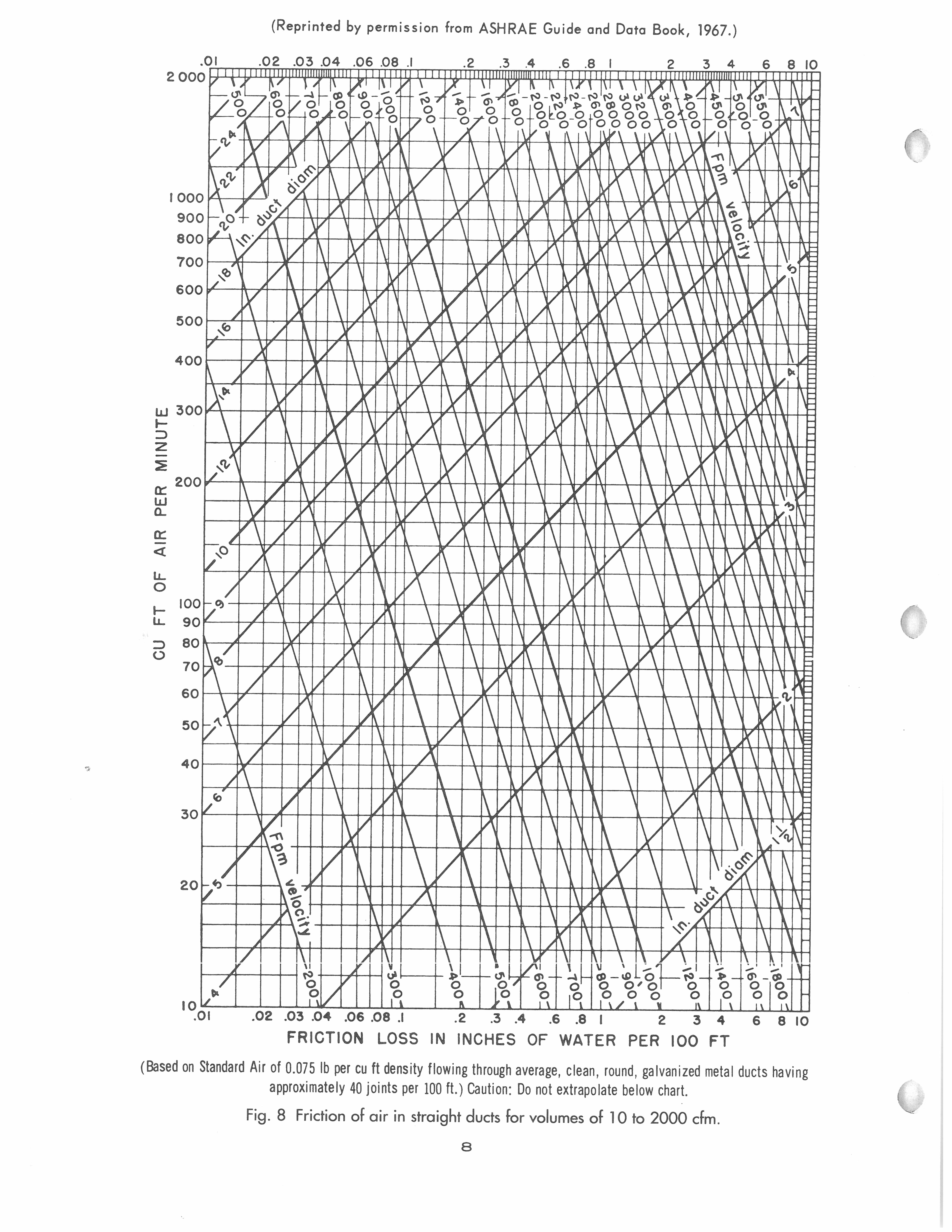 Friction Chart A
Find the duct diameter
needed in order to 
provide 600 CFM of 
Airflow at 0.2” of SP

Step 1: 600 CFM line
Step 2: 0.2” SP line
Step 3: locate duct size 
on the cross over point 
or the next size to the 
left (10” dia duct)
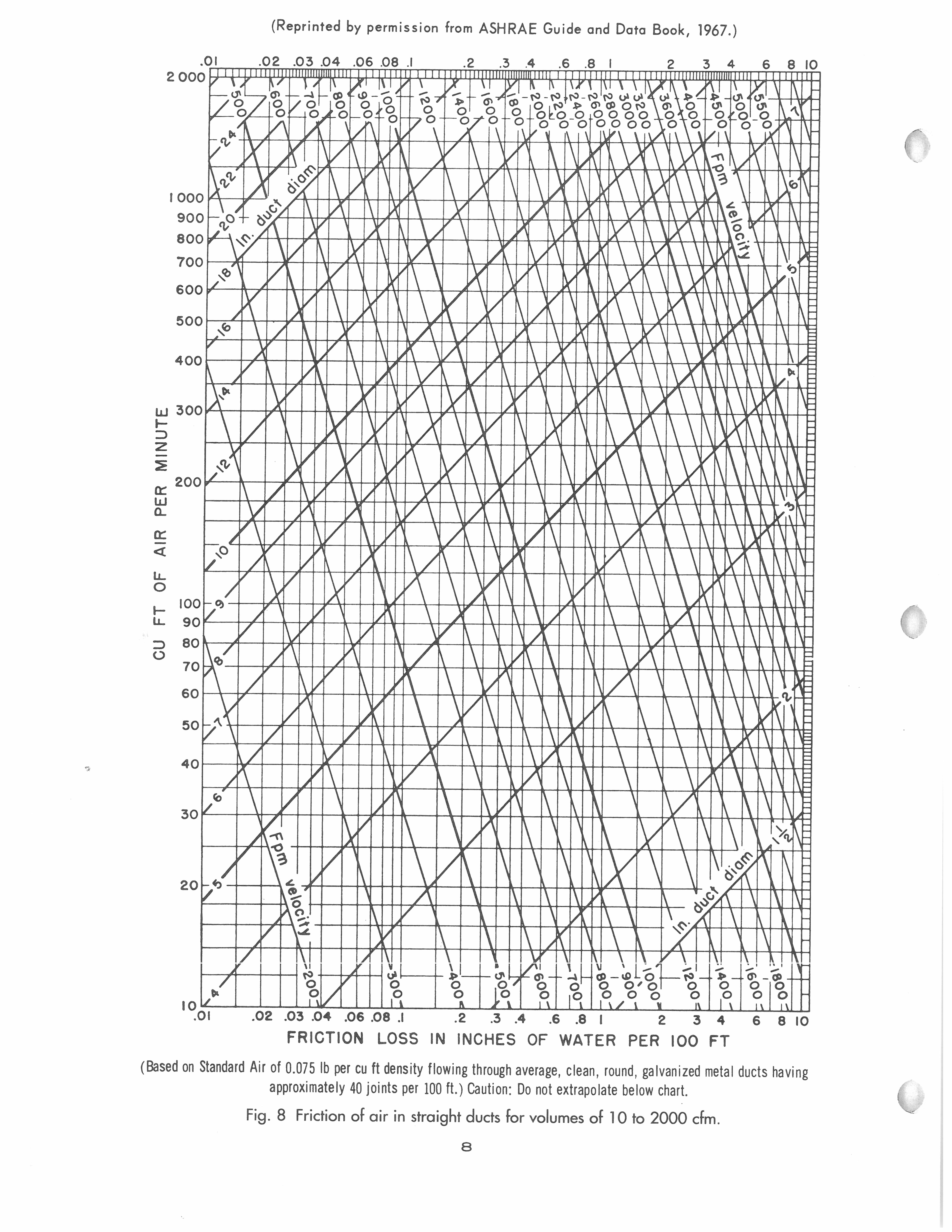 Friction Chart A
Find the duct diameter
needed in order to 
provide 600 CFM of 
Airflow at 0.2” of SP

Step 1: 600 CFM line
Step 2: 0.2” SP line
Step 3: locate duct size 
on the cross over point 
or the next size to the 
Right (10” dia duct)
Note: the velocity in the duct 
can also be found on the chart, 
it is approximately 1,100 FPM
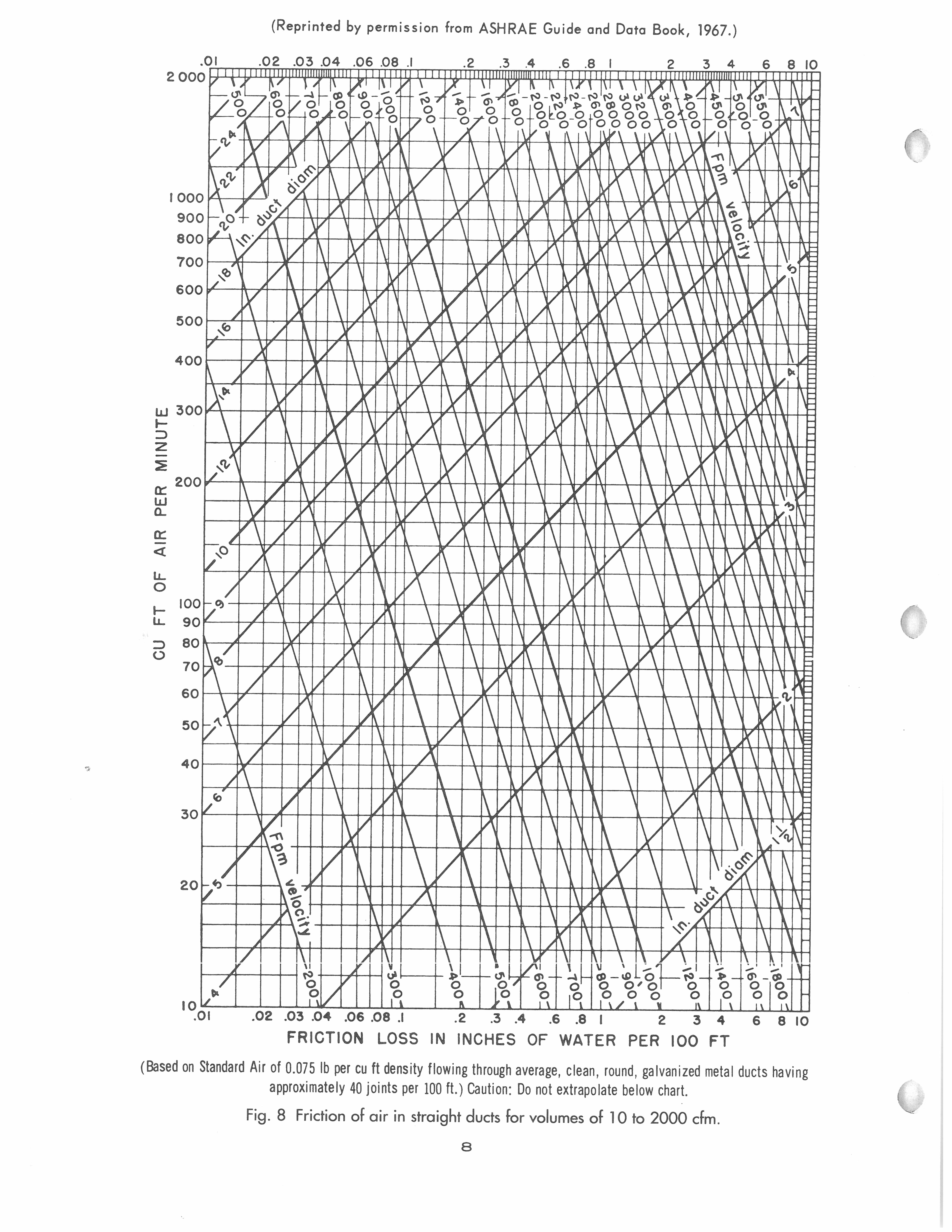 Friction Chart A
Find the duct diameter
needed in order to 
provide 600 CFM of 
Airflow at 0.2” of SP

Step 1: 600 CFM line
Step 2: 0.2” SP line
Step 3: locate duct size 
on the cross over point 
or the next size to the 
Right (10” dia duct)